budowa  motocykla
2014-05-15
1
Podwozie
rama 
zbiornik paliwa 
zawieszenie przedniego i tylnego koła 
koła jezdne 
kierownica z urządzeniami sterującymi pojazdem 
układ hamulcowy
2014-05-15
2
Nadwozie
błotniki i osłony 
siedzenie 
obudowy reflektorów i lamp 
tablica rozdzielcza 
liczniki 
lampki kontrolne 
mechanizmy sterowania
2014-05-15
3
2014-05-15
4
2014-05-15
5
Urządzenia sterujące
2014-05-15
6
2014-05-15
7
Kierownica
2014-05-15
8
Kierownica
wykonanie 
gięte rury stalowe 
tłoczone blachy 
odlewy ze stopów metali lekkich 
mocowanie 
do górnej półki zawieszenia 
do sworznia przedniego widelca
2014-05-15
9
2014-05-15
10
2014-05-15
11
2014-05-15
12
2014-05-15
13
Amortyzatory skrętu
mechaniczne 
dwie tarcze cierne 
dokręcane pokrętłem w główce ramy
2014-05-15
14
2014-05-15
15
Amortyzatory skrętu
mechaniczne 
dwie tarcze cierne 
dokręcane pokrętłem w główce ramy 
olejowe 
cylinder wypełniony olejem i tłoczysko z zaworem o regulowanej przepustowości 
pokrętło regulacyjne 
brak luzów
2014-05-15
16
2014-05-15
17
2014-05-15
18
Amortyzatory skrętu
mechaniczne 
dwie tarcze cierne 
dokręcane pokrętłem w główce ramy 
olejowe 
cylinder wypełniony olejem i tłoczysko z zaworem o regulowanej przepustowości 
pokrętło regulacyjne 
brak luzów 
olejowo-gazowe 
dodatkowy zbiornik ze sprężonym azotem 
charakterystyka liniowa lub progresywna
2014-05-15
19
Amortyzatory skrętu
rotacyjne – kilkuzakresowe 
I – przy niewielkiej prędkości ruchu kierownicą 
II – przy szybkich ruchach kierownicą 
III – określony zakres kąta skrętu (nastawialny)
2014-05-15
20
2014-05-15
21
Amortyzatory skrętu
rotacyjne – kilkuzakresowe 
I – przy niewielkiej prędkości ruchu kierownicą 
II – przy szybkich ruchach kierownicą 
III – określony zakres kąta skrętu (nastawialny)
rotacyjne elektrohydrauliczne 
automatyczna elektroniczna regulacja siły tłumienia w zależności od prędkości jazdy
2014-05-15
22
2014-05-15
23
Amortyzatory skrętu
rotacyjne – kilkuzakresowe 
I – przy niewielkiej prędkości ruchu kierownicą 
II – przy szybkich ruchach kierownicą 
III – określony zakres kąta skrętu (nastawialny)
rotacyjne elektrohydrauliczne 
automatyczna elektroniczna regulacja siły tłumienia w zależności od prędkości jazdy 
im większa prędkość, tym większe tłumienie
2014-05-15
24
Rama  i  zawieszenie
2014-05-15
25
Ramy otwarte
budowa 
kratownice spawane z rur stalowych 
elementy odlewane lub tłoczone z blachy aluminiowej lub stalowej 
żebra usztywniające 
zastosowanie 
lekkie motocykle 
motocykle wyścigowe 
motorowery
2014-05-15
26
2014-05-15
27
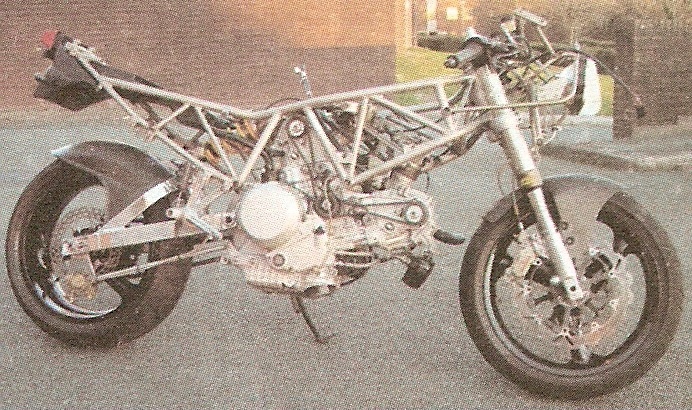 2014-05-15
28
Ramy zamknięte
budowa 
spawane z rur stalowych 
pojedyncza (jedna rura) 
podwójna (dwie rury)
zastosowanie 
motocykle turystyczne 
motocykle typu custom 
enduro, cross
2014-05-15
29
2014-05-15
30
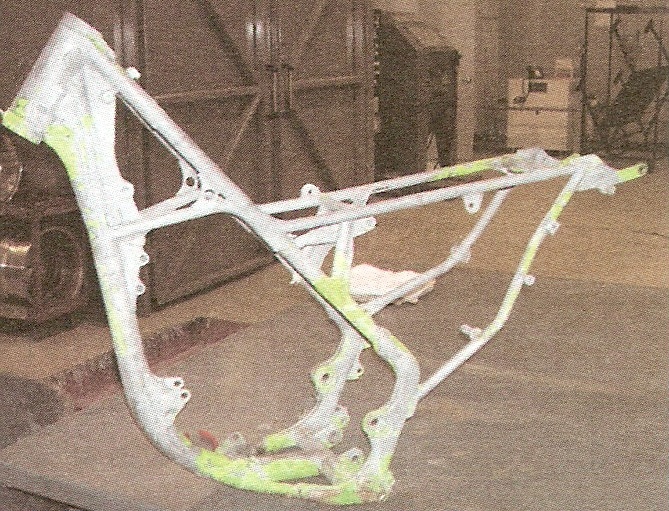 2014-05-15
31
2014-05-15
32
2014-05-15
33
2014-05-15
34
2014-05-15
35
2014-05-15
36
Ramy samonośne
budowa 
szkielet stanowi zbiornik paliwa, blachy podłogi, osłony
zastosowanie 
dawniej w skuterach
2014-05-15
37
Główka ramy
półka górna przedniego zawieszenia 
półka dolna przedniego zawieszenia
2014-05-15
38
Główka ramy
2014-05-15
39
Główka ramy
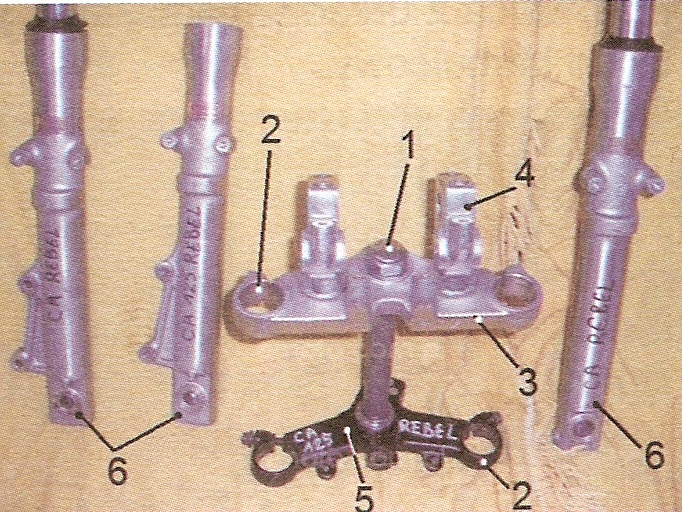 2014-05-15
40
Zawieszenie przedniego koła
2014-05-15
41
2014-05-15
42
Zawieszenie przedniego koła
wahliwy widelec
2014-05-15
43
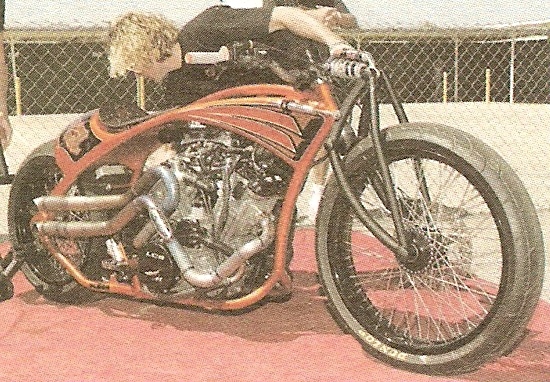 2014-05-15
44
Zawieszenie przedniego koła
wahliwy widelec 
zawieszenie trapezowe 
z wahaczami lub bez
2014-05-15
45
Zawieszenie przedniego koła
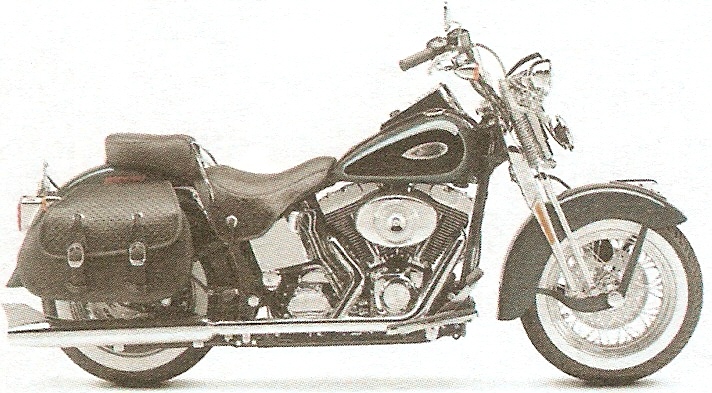 2014-05-15
46
Zawieszenie przedniego koła
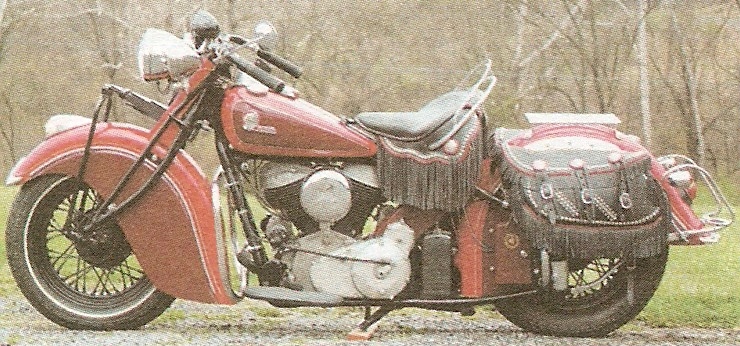 2014-05-15
47
Zawieszenie przedniego koła
wahliwy widelec 
zawieszenie trapezowe 
z wahaczami lub bez 
zawieszenia teleskopowe 
klasyczne
2014-05-15
48
Zawieszenie przedniego koła
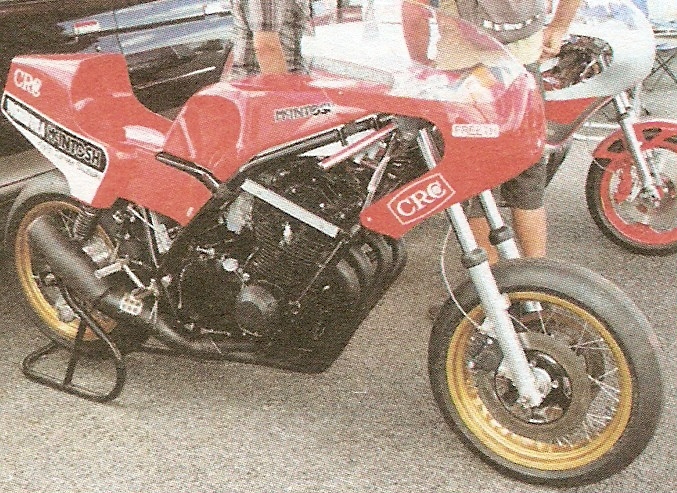 2014-05-15
49
Zawieszenie przedniego koła
wahliwy widelec 
zawieszenie trapezowe 
z wahaczami lub bez 
zawieszenia teleskopowe 
klasyczne 
„upside-down”
2014-05-15
50
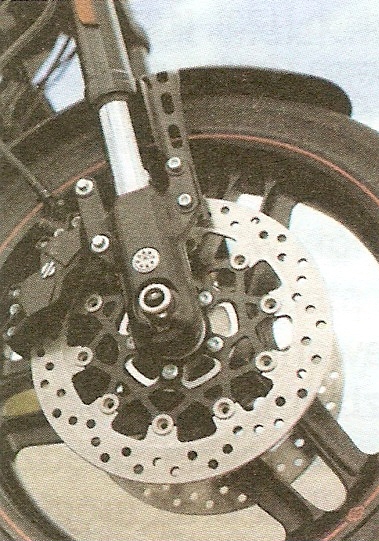 2014-05-15
51
2014-05-15
52
Zawieszenie przedniego koła
wahliwy widelec 
zawieszenie trapezowe 
z wahaczami lub bez 
zawieszenia teleskopowe 
klasyczne 
„upside-down”
2014-05-15
53
Zawieszenie tylnego koła
wahacz wleczony
2014-05-15
54
2014-05-15
55
Zawieszenie tylnego koła
wahacz wleczony 
spawany lub zgrzewany z profili zamkniętych albo wytłoczek blachy
2014-05-15
56
2014-05-15
57
Zawieszenie tylnego koła
wahacz wleczony 
spawany lub zgrzewany z profili zamkniętych albo wytłoczek blachy 
odlewany
2014-05-15
58
2014-05-15
59
Zawieszenie tylnego koła
wahacz wleczony 
spawany lub zgrzewany z profili zamkniętych albo wytłoczek blachy 
odlewany 
jedno- lub dwuramienny
2014-05-15
60
2014-05-15
61
Zawieszenie tylnego koła
wahacz wleczony 
spawany lub zgrzewany z profili zamkniętych albo wytłoczek blachy 
odlewany 
jedno- lub dwuramienny 
amortyzatory 
teleskopowe ze sprężynami śrubowymi
2014-05-15
62
2014-05-15
63
2014-05-15
64
2014-05-15
65
2014-05-15
66
2014-05-15
67
Zawieszenie tylnego koła
wahacz wleczony 
spawany lub zgrzewany z profili zamkniętych albo wytłoczek blachy 
odlewany 
jedno- lub dwuramienny 
amortyzatory 
teleskopowe ze sprężynami śrubowymi 
hydrauliczne 
hydrauliczno-pneumatyczne (sprężony azot)
2014-05-15
68
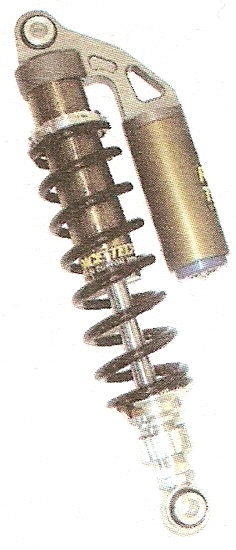 2014-05-15
69
2014-05-15
70
Zawieszenie tylnego koła
wahacz wleczony 
spawany lub zgrzewany z profili zamkniętych albo wytłoczek blachy 
odlewany 
jedno- lub dwuramienny 
amortyzatory 
teleskopowe ze sprężynami śrubowymi 
hydrauliczne 
hydrauliczno-pneumatyczne (sprężony azot)
2014-05-15
71
Układ  napędowy
2014-05-15
72
Układ napędowy
silnik
2014-05-15
73
2014-05-15
74
2014-05-15
75
2014-05-15
76
2014-05-15
77
Układ napędowy
silnik 
sprzęgło 
na wale korbowym lub sprzęgłowym
2014-05-15
78
2014-05-15
79
Układ napędowy
silnik 
sprzęgło 
na wale korbowym lub sprzęgłowym 
suche jedno- i dwutarczowe 
mokre wielotarczowe
2014-05-15
80
2014-05-15
81
Układ napędowy
silnik 
sprzęgło 
na wale korbowym lub sprzęgłowym 
suche jedno- i dwutarczowe 
mokre wielotarczowe 
antyhoppingowe 
zapobiega zablokowaniu koła napędzanego
2014-05-15
82
2014-05-15
83
Układ napędowy
silnik 
sprzęgło 
na wale korbowym lub sprzęgłowym 
suche jedno- i dwutarczowe 
mokre wielotarczowe 
antyhoppingowe 
zapobiega zablokowaniu koła napędzanego
2014-05-15
84
Układ napędowy
silnik 
sprzęgło 
skrzynka biegów 
manualna
2014-05-15
85
2014-05-15
86
2014-05-15
87
2014-05-15
88
2014-05-15
89
2014-05-15
90
Układ napędowy
silnik 
sprzęgło 
skrzynka biegów 
manualna 
automatyczna
2014-05-15
91
Układ napędowy
silnik 
sprzęgło 
skrzynka biegów 
przeniesienie momentu obrotowego na koło
2014-05-15
92
2014-05-15
93
Układ napędowy
silnik 
sprzęgło 
skrzynka biegów 
przeniesienie momentu obrotowego na koło 
łańcuch rolkowy
2014-05-15
94
2014-05-15
95
2014-05-15
96
2014-05-15
97
Układ napędowy
silnik 
sprzęgło 
skrzynka biegów 
przeniesienie momentu obrotowego na koło 
łańcuch rolkowy 
pasek zębaty lub wielorowkowy
2014-05-15
98
2014-05-15
99
2014-05-15
100
2014-05-15
101
Układ napędowy
silnik 
sprzęgło 
skrzynka biegów 
przeniesienie momentu obrotowego na koło 
łańcuch rolkowy 
pasek zębaty lub wielorowkowy 
wał Cardana z przekładnią kątową
2014-05-15
102
2014-05-15
103
2014-05-15
104
2014-05-15
105
Układ napędowy
silnik 
sprzęgło 
skrzynka biegów 
przeniesienie momentu obrotowego na koło 
łańcuch rolkowy 
pasek zębaty lub wielorowkowy 
wał Cardana z przekładnią kątową 
przekładnia zębata
2014-05-15
106
Układ napędowy
silnik 
sprzęgło 
mokre wielotarczowe 
suche jedno- i dwutarczowe 
antyhoppingowe 
zapobiega zablokowaniu koła napędzanego 
skrzynka biegów 
manualna 
automatyczna 
przeniesienie momentu obrotowego na koło 
łańcuch rolkowy 
pasek zębaty lub wielorowkowy 
wał Cardana z przekładnią kątową 
przekładnia zębata
2014-05-15
107
Układ  hamulcowy
2014-05-15
108
Układ hamulcowy
hamulce 
bębnowe 
tarczowe 
jedno- lub dwutarczowe
2014-05-15
109
2014-05-15
110
2014-05-15
111
2014-05-15
112
Układ hamulcowy
hamulce 
bębnowe 
tarczowe 
jedno- lub dwutarczowe
sterowanie 
mechaniczne  
hydrauliczne
2014-05-15
113
Układ hamulcowy
2014-05-15
114
2014-05-15
115
2014-05-15
116
Układ hamulcowy
hamulce 
bębnowe 
tarczowe 
jedno- lub dwutarczowe
sterowanie 
mechaniczne  
hydrauliczne 
jedno- lub wielotłoczkowe
2014-05-15
117
2014-05-15
118
2014-05-15
119
2014-05-15
120
Układ hamulcowy
hamulce 
bębnowe 
tarczowe 
jedno- lub dwutarczowe
sterowanie 
mechaniczne  
hydrauliczne 
jedno- lub wielotłoczkowe 
jedno- lub dwuobwodowe
2014-05-15
121
2014-05-15
122
Układ hamulcowy
hamulce 
bębnowe 
tarczowe 
jedno- lub dwutarczowe
sterowanie 
mechaniczne  
hydrauliczne 
jedno- lub wielotłoczkowe 
jedno- lub dwuobwodowe  
układ ABS
2014-05-15
123
Układ hamulcowy
2014-05-15
124
Układ hamulcowy
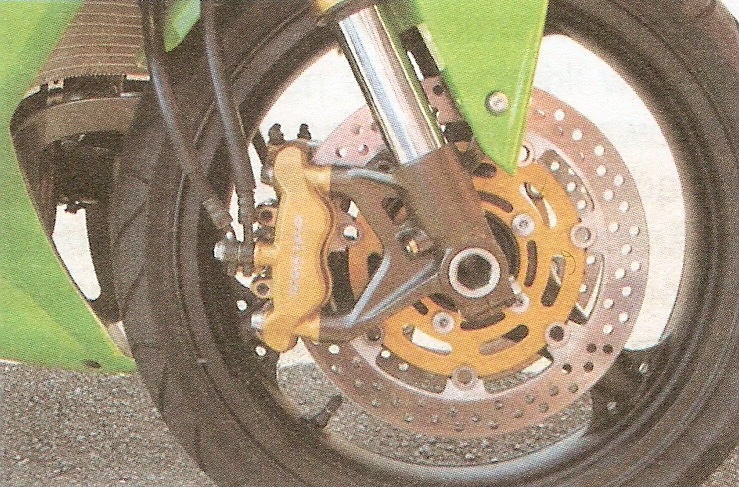 2014-05-15
125
Układ CBS
Combi Break System 
wykorzystuje mechanizmy hamowania obu kół przy uruchamianiu tylko przedniego 
poprawia hamowanie 
ogranicza nurkowanie motocykla
2014-05-15
126
2014-05-15
127
Koła  jezdne
2014-05-15
128
Koła jezdne
koła szprychowe – tradycyjne
2014-05-15
129
2014-05-15
130
2014-05-15
131
Koła jezdne
koła szprychowe – tradycyjne 
koła odlewane w całości
2014-05-15
132
2014-05-15
133
2014-05-15
134
2014-05-15
135
2014-05-15
136
Koła jezdne
koła szprychowe – tradycyjne 
koła odlewane w całości
szprychy wytłoczone z blachy stalowej
2014-05-15
137
2014-05-15
138
Koła jezdne
koła szprychowe – tradycyjne 
koła odlewane w całości
szprychy wytłoczone z blachy stalowej 
szprychy odkuwane z magnezu, a obręcze wykonane z włókna węglowego
2014-05-15
139
2014-05-15
140
Koła jezdne
koła szprychowe – tradycyjne 
koła odlewane w całości
szprychy wytłoczone z blachy stalowej 
szprychy odkuwane z magnezu, a obręcze wykonane z włókna węglowego
2014-05-15
141
Opony
2014-05-15
142
2014-05-15
143
2014-05-15
144
2014-05-15
145
2014-05-15
146
2014-05-15
147
Quady
2014-05-15
148
2014-05-15
149
2014-05-15
150
2014-05-15
151
2014-05-15
152
2014-05-15
153
Obsługa  i  naprawa motocykla
2014-05-15
154
Specyficzne prace obsługowo-naprawcze
2014-05-15
155
Specyficzne prace obsługowo-naprawcze
2014-05-15
156
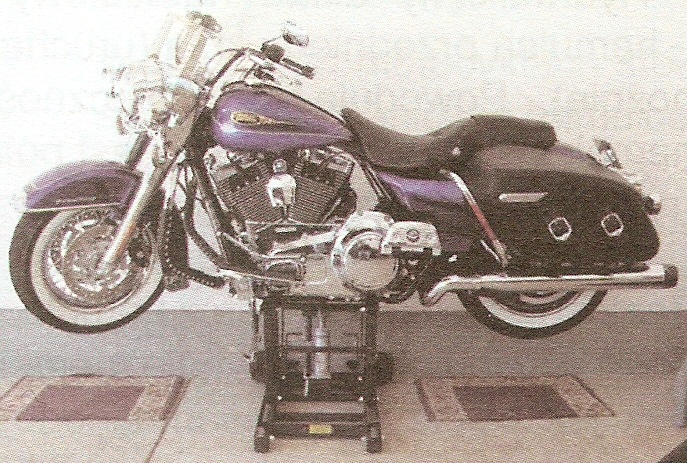 2014-05-15
157
Specyficzne prace obsługowo-naprawcze
okresowa wymiana oleju w elementach tłumiących zawieszenia 
kontrola i regulacja zawieszenia 
regulacja naciągu łańcucha lub paska napędowego 
regulacja luzów łożysk w główce ramy oraz piast kół 
ustawienie tylnego koła
2014-05-15
158
Kontrola zawieszenia
pomiar ugięcia wstępnego 
pod ciężarem kierowcy – 25-30% całkowitego skoku zawieszenia (wg instrukcji) 
sprawdzenie tłumienia odbicia 
nacisnąć na przednie zawieszenie przy włączonym hamulcu 
po odciążeniu powinno szybko wrócić do pierwotnego położenia bez kołysania 
tylne zawieszenie powinno wracać trochę wolniej
sprawdzenie tłumienia dobicia 
podczas jazdy próbnej
2014-05-15
159
Regulacja zawieszenia
2014-05-15
160
Regulacja zawieszenia
2014-05-15
161
Regulacja zawieszenia
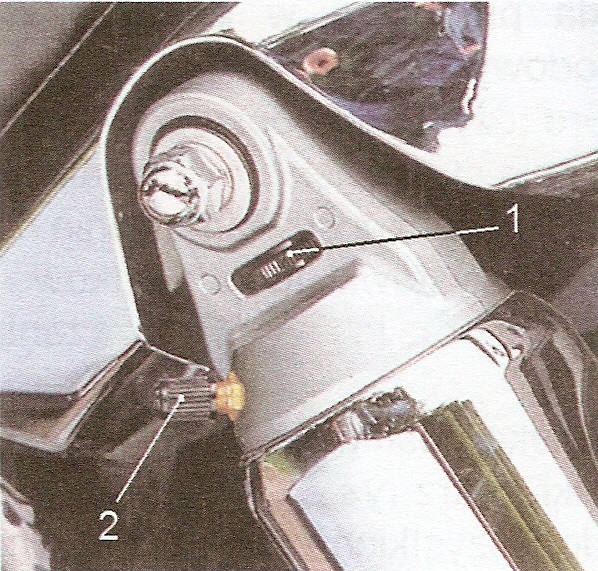 2014-05-15
162
Zadanie 1
Na podstawie literatury dla wybranego modelu motocykla scharakteryzuj budowę oraz zastosowane rozwiązania konstrukcyjne: 
ramy 
przedniego i tylnego zawieszenia 
układu przeniesienia napędu 
kierownicy (jej mocowania i łożyskowania) 
kół jezdnych 
układu hamulcowego
2014-05-15
163
Zadanie 2
Na podstawie dostępnych materiałów informacyjnych uzyskanych od sprzedawcy motocykli ustal i zestaw wszystkie sterowane elektronicznie układy zastosowane w wybranym modelu motocykla.
2014-05-15
164
2014-05-15
165